08.02.13 
Монтаж и эксплуатация внутренних сантехнических устройств, кондиционирования воздуха и вентиляции
ПРОФЕССИОНАЛЬНЫЙ ЦИКЛ
УЧЕБНАЯ ЛИТЕРАТУРА
ОП.01
 ЭКОНОМИЧЕСКИЕ И ПРАВОВЫЕ ОСНОВЫ ПРОФЕССИОНАЛЬНОЙ ДЕЯТЕЛЬНОСТИ
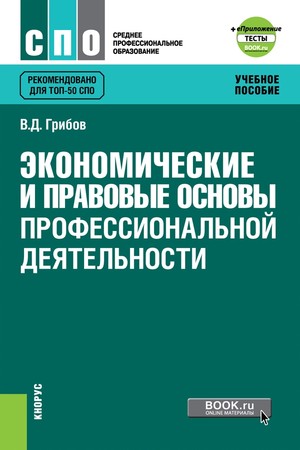 Грибов В. Д. Экономические и правовые основы профессиональной деятельности : учебное пособие / В. Д. Грибов.  — Москва : КноРус, 2023. — 185 с.

Рассматривается комплекс экономических и правовых вопросов профессиональной деятельности работников предприятий общественного питания.
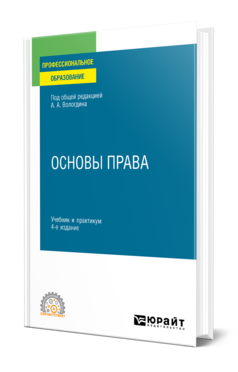 Основы права : учебник и практикум для СПО / А. А. Вологдин [и др.] ; под общей редакцией А. А. Вологдина. — 4-е изд., перераб. и доп. — Москва : Издательство Юрайт, 2024. — 413 с. — (Профессиональное образование).

Курс призван содействовать системному и комплексному изучению правового регулирования, а также формированию навыков юридического мышления. Содержание курса раскрывает основные понятия и категории права, систему отраслей российского права, включая конституционное, административное, гражданское, семейное, трудовое, финансовое, уголовное право, судебный процесс, соотношение и взаимодействие российского права с международным правом. Учтены последние изменения в Конституции Российской Федерации и законодательстве, в том числе реформирование Гражданского кодекса РФ, изменения в судебной системе Российской Федерации, создание Евразийского экономического союза (ЕАЭС). Серьезное внимание уделено правоотношениям с участием иностранного элемента. Для более точного понимания смысла юридических понятий составлен глоссарий. Курс также содержит дополнительный практический материал.
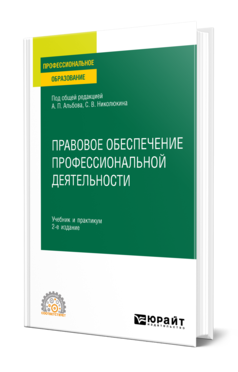 Правовое обеспечение профессиональной деятельности : учебник и практикум для СПО / А. П. Альбов [и др.] ; под общей редакцией А. П. Альбова, С. В. Николюкина. — 2-е изд. — Москва : Издательство Юрайт, 2024. — 425 с.  – (Профессиональное образование).

В учебнике раскрываются основные категории и отрасли права Российской Федерации, социальная ценность системы права как наиболее эффективного способа упорядочения общественных отношений. Учебник состоит из трех частей. В Общей части излагаются теоретико-правовые основы знаний о государстве и праве. Особенная часть посвящена основам следующих отраслей права: конституционное право, административное право, трудовое право, гражданское право, семейное право, налоговое право, финансовое право, уголовное право и экологическое право. В практикум включены тестовые задания и кроссворды, которые будут полезны для студентов при проверке своих знаний.
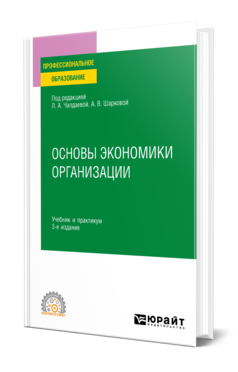 Основы экономики организации : учебник и практикум для СПО / Л. А. Чалдаева [и др.] ; под редакцией Л. А. Чалдаевой, А. В. Шарковой. — 3-е изд., перераб. и доп. — Москва : Издательство Юрайт, 2024. — 344 с. — (Профессиональное образование). 

Курс содержит подробно изложенный материал, который позволит получить целостное представление об устройстве экономики организации и ее роли в экономической системе страны. Изложение классических основ экономической теории сочетается с освещением актуальных проблем управления организацией: инновационно-инвестиционная, социально ответственная деятельность организации и др. Практикум, представленный как задачами с разбором решений, так и многочисленными заданиями для самостоятельного выполнения, позволит развить навыки, необходимые будущему управленцу. Структура курса, уровень и полнота представленного материала позволят не только успешно освоить учебную дисциплину «Экономика организации», но и преуспеть в реальной экономической деятельности.
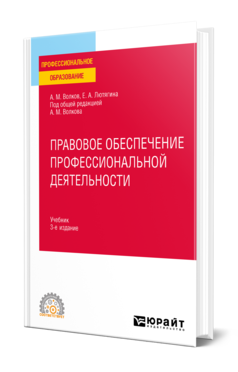 Волков А. М. Правовое обеспечение профессиональной деятельности : учебник для СПО / А. М. Волков, Е. А. Лютягина ; под общ. ред. А. М. Волкова. – 3-е изд., пер. и доп. – Москва : Издательство Юрайт, 2024. – 279 с. – (Профессиональное образование).

В курсе излагаются ключевые понятия и категории современной юридической науки. Курс рассчитан в первую очередь на студентов, обучающихся по направлению подготовки «Государственное и муниципальное управление» и по другим неюридическим направлениям и специальностям. Он позволяет им усвоить дисциплину «Основы права» («Правоведение»), получить полные, системные знания, необходимые для успешного освоения других учебных юридических дис циплин.
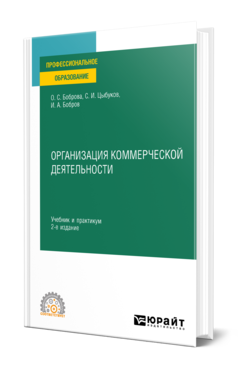 Боброва О. С.  Организация коммерческой деятельности : учебник и практикум для СПО / О. С. Боброва, С. И. Цыбуков, И. А. Бобров. — 2-е изд. — Москва : Издательство Юрайт, 2024. — 382 с. — (Профессиональное образование). 


В курсе рассматриваются теоретические основы и практические аспекты предпринимательства в России, включая его историю, среду формирования, организационные основы, в частности — налоговое регулирование, материальные и нематериальные ресурсы, включая инвестиции. Уделено внимание государственной поддержке бизнеса. Раскрыта сущность планирования, описаны практико-ориентированные способы расчета себестоимости, представлены подходы к оценке эффективности бизнеса, в том числе с помощью рентабельности. Управление финансами фирмы связано с формированием и использованием прибыли.
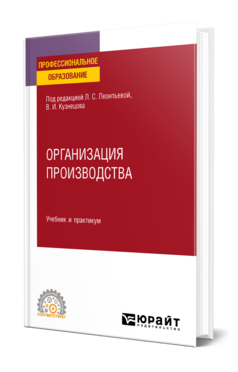 Организация производства : учебник и практикум для СПО / Л. С. Леонтьева [и др.] ; под редакцией Л. С. Леонтьевой, В. И. Кузнецова. — Москва : Издательство Юрайт, 2024. — 279 с. — (Профессиональное образование).

Цель курса дать будущему организатору производства знания, которые позволят ему верно формулировать и решать задачи по реализации своих профессиональных функций, добиваться успехов в организационной, планово-экономической, проектно-аналитической и производственной деятельности и в результате стать высококлассным специалистом в своей профессиональной области. В курсе представлена современная теория производственного менеджмента.
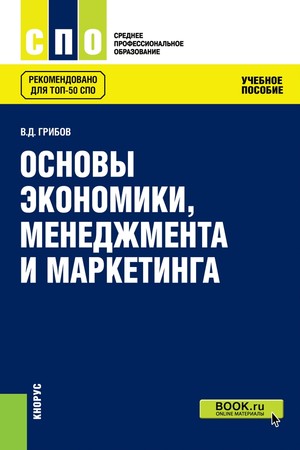 Грибов В. Основы экономики, менеджмента и маркетинга : учебное пособие / Грибов В., Д.  — Москва : КноРус, 2023. — 224 с. — (Среднее профессиональное образование).

Раскрываются основные вопросы экономической теории, экономики предприятия, менеджмента организации и маркетинга в рыночных условиях. Приводятся теоретические и практические аспекты организации экономической, управленческой и маркетинговой деятельности.
ОП.02 
ПРИКЛАДНЫЕ КОМПЬЮТЕРНЫЕ ПРОГРАММЫ В ПРОФЕССИОНАЛЬНОЙ ДЕЯТЕЛЬНОСТИ
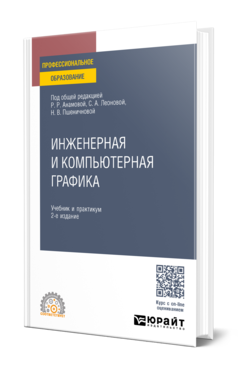 Инженерная и компьютерная графика : учебник и практикум для СПО / Р. Р. Анамова [и др.] ; под общей редакцией Р. Р. Анамовой, С. А. Леоновой, Н. В. Пшеничновой. — 2-е изд., перераб. и доп. — Москва : Издательство Юрайт, 2024. — 226 с. — (Профессиональное образование).

В книге рассматриваются основные принципы и правила выполнения чертежей, как традиционным способом (с помощью карандаша и линейки), так и с помощью современных систем автоматизированного проектирования (на примере САПР «КОМПАС-3D»). Изложенные теоретические положения подкреплены большим количеством примеров. Содержание учебника обеспечивает преемственность чертежно-графического образования и поможет ликвидировать у обучающихся пробелы в базовых знаниях по данному курсу.
Кувшинов Н.С. Инженерная и компьютерная графика : учебник / Н.С. Кувшинов, Т.Н. Скоцкая. — Москва : КноРус, 2023. — 234 с. 

Рассматриваются вопросы инженерной графики во взаимосвязи с компьютерной 2D- и 3D-графикой. В разделе 1 «Инженерная графика» приведены основные требования ГОСТ ЕСКД к выполнению и оформлению чертежей. Рассмотрены вопросы проекционного черчения, приведены многочисленные примеры выполнения и оформления эскизов, учебных чертежей, а также рабочих чертежей деталей и сборочных единиц из реальных изделий приборостроения.В разделе 2 «Компьютерная 2D- и 3D-графика» рассмотрены вопросы деталирования чертежей общего вида, создание сборочных чертежей изделий, выполнение схем электрических принципиальных. На основе графического пакета AutoCAD и современной технологии «3D-модель— 2D-модель— 2D-чертеж» показана последовательность выполнения и оформления рабочих чертежей деталей и изделий приборостроения. Приложение содержит условные графические обозначения элементов для схем электрических принципиальных.
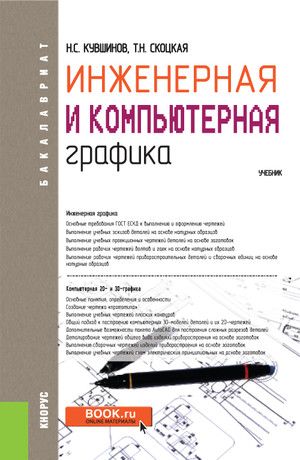 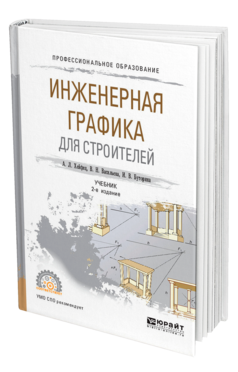 Хейфец А. Л.  Инженерная графика для строителей : учебник для СПО / А. Л. Хейфец, В. Н. Васильева, И. В. Буторина. — 2-е изд., перераб. и доп. — Москва : Издательство Юрайт, 2024. — 258 с. — (Профессиональное образование).

Приведенный учебник обобщает методические разработки авторов по новому наполнению графических заданий в обучении студентов инженерно-строительных специальностей. Эти разработки позволяют заменить традиционный и консервативный курс «ручной» графики на современный курс, основанный на компьютерном моделировании. Приведены теоретические и практические основы построения строительных чертежей. Наряду с традиционными 2D-методами проектирования и построения чертежа большое внимание уделено современным 3D-технологиям и методам. Учебник ориентирован на пакет AutoCAD как наиболее распространенный, универсальный, имеющий мировой уровень графический редактор, широко применяемый в строительном проектировании. Учебник включает теоретический материал, практические рекомендации и примеры для освоения трех разделов курса инженерной графики: перспективы и тени, строительные чертежи гражданского здания, модель и чертеж металлоконструкции фермы.
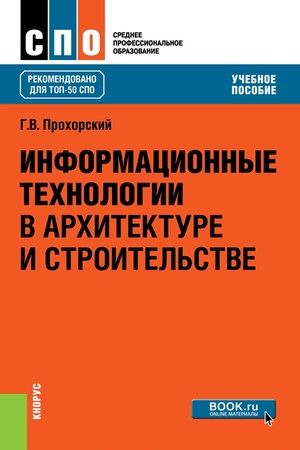 Прохорский Г. В. Информационные технологии в архитектуре и строительстве : учебное пособие / Г.В. Прохорский. — Москва : КноРус, 2023. — 247 с. – (Среднее профессиональное образование).

Излагаются сведения по основам компьютерных технологий и их применению в деятельности архитектора и строителя. Приводятся сведения о технических средствах и методах сбора, накопления, обработки и использования информации различного характера (текстовой, числовой, табличной, графической, пространственно-распределенной). Освещаются методы разработки и создания баз данных. Рассматриваются возможности наиболее распространенных программных пакетов компьютерной графики, автоматизированного черчения и проектирования.
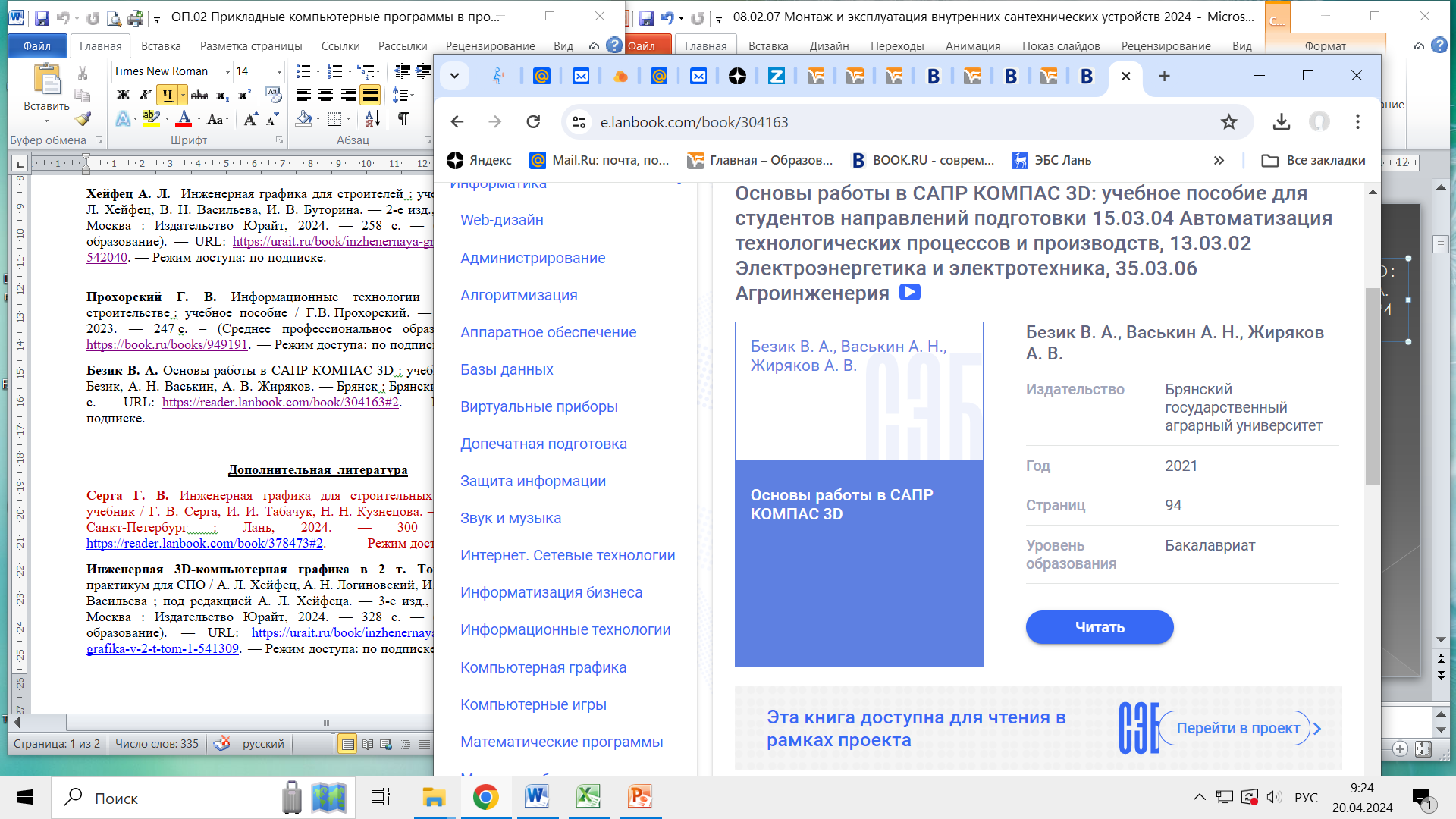 Безик В. А. Основы работы в САПР КОМПАС 3D : учебное пособие / В. А. Безик, А. Н. Васькин, А. В. Жиряков. — Брянск : Брянский ГАУ, 2021. — 94 с. 

Учебное пособие содержит краткие теоретические сведения о основных функциях, особенностях и приемах работы в среде КОМПАС 3D. Также содержит контрольные задания для проверки форсированности навыков работы.
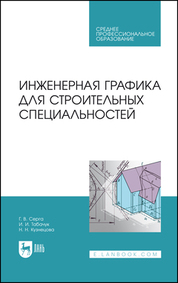 Серга Г. В. Инженерная графика для строительных специальностей : учебник / Г. В. Серга, И. И. Табачук, Н. Н. Кузнецова. — 3-е изд., испр. — Санкт-Петербург : Лань, 2024. — 300 с.

В учебнике приводятся необходимые сведения по оформлению и технике выполнения чертежей, даются основы строительного черчения, рассматриваются часто встречающиеся в черчении геометрические построения, ЕСКД и СПДС, чертежи зданий и их конструкций.
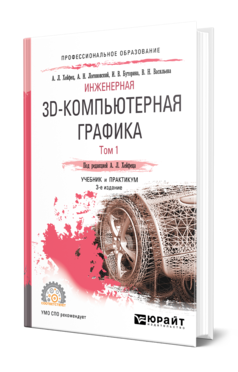 Инженерная 3D-компьютерная графика в 2 т. Том 1 : учебник и практикум для СПО / А. Л. Хейфец, А. Н. Логиновский, И. В. Буторина, В. Н. Васильева ; под редакцией А. Л. Хейфеца. — 3-е изд., перераб. и доп. — Москва : Издательство Юрайт, 2024. — 328 с. — (Профессиональное образование). 

В учебнике освещено новое компьютерное наполнение традиционных заданий курса инженерной графики на основе 3D-технологий проектирования и построения чертежей на базе пакета AutoCAD. Приведены методические разработки авторов, составляющие основу современного курса инженерной графики. Содержатся примеры выполнения студенческих контрольно-графических работ на основе 3D-моделирования. В первом томе учебника раскрываются темы 2D и 3D-графики, деталирование узлов и 3D-сборка.
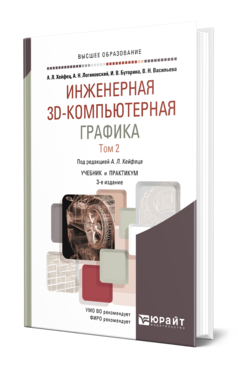 Инженерная 3D-компьютерная графика в 2 т. Том 2 : учебник и практикум для СПО / А. Л. Хейфец, А. Н. Логиновский, И. В. Буторина, В. Н. Васильева ; под редакцией А. Л. Хейфеца. — 3-е изд., перераб. и доп. — Москва : Издательство Юрайт, 2024. — 279 с. — (Профессиональное образование).

В учебнике освещено новое компьютерное наполнение традиционных заданий курса инженерной графики на основе 3D-технологий проектирования и построения чертежей на базе пакета AutoCAD. Приведены методические разработки авторов, составляющие основу современного курса инженерной графики. Содержатся примеры выполнения студенческих контрольно-графических работ на основе 3D-моделирования. Во втором томе учебника рассматриваются фотореалистичность, геометрически точные 3D-модели, современные направления геометрического моделирования: параметризация и динамические блоки, позволяющие создавать многовариантные чертежи, управляемые наборами параметров.
ОП.03 
ОСНОВЫ ЭЛЕКТРОТЕХНИКИ И ЭЛЕКТРОНИКИ
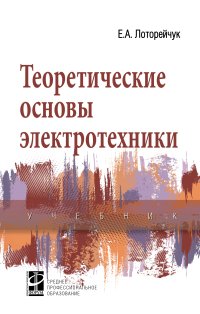 Лоторейчук Е. А. Теоретические основы электротехники : учебник / Е. А. Лоторейчук. — Москва : ИД «ФОРУМ» : ИНФРА-М, 2024. — 317 с. – (Среднее профессиональное образование).

В учебнике излагается теоретический материал и описаны физические явления и процессы, происходящие в электрических и магнитных полях и цепях, а также рассмотрены методы расчета линейных и нелинейных электрических и магнитных цепей постоянного и переменного (синусоидального и несинусоидального) токов.
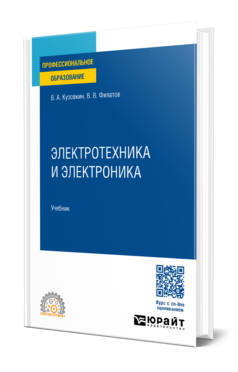 Кузовкин В. А. Электротехника и электроника : учебник для СПО / В. А. Кузовкин, В. В. Филатов. — Москва : Издательство Юрайт, 2024. — 433 с. — (Профессиональное образование). 

Курс содержит базовые темы, отражающие электротехнические подходы к анализу электромагнитных устройств, применяемых в различных областях науки и техники. Задача каждой темы состоит в том, чтобы дать простое и доступное, но достаточно строгое описание совокупности однотипных явлений. Весь материал представлен в одном стиле с единых методических позиций.
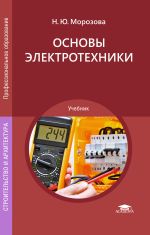 Морозова Н. Ю. Основы электротехники : учебник / Н. Ю. Морозова. – Москва : ИЦ Академия, 2020. - 256 с. – (Профессиональное образование). 

Учебник подготовлен в соответствии с требованиями Федерального государственного образовательного стандарта среднего профессионального образования по укрупненной группе профессий, специальностей «Техника и технологии строительства». Рассмотрены электрические цепи постоянного, переменного и трехфазного тока, сущность, значение и методы электрических измерений, используемые при этом электроизмерительные приборы и их погрешности, порядок измерения напряжения, тока, мощности, энергии и сопротивления, назначение, устройство, принцип работы и основные параметры трансформаторов, электрических машин, трехфазных асинхронных двигателей, синхронных машин и электроприводов, принцип работы полупроводниковых и фотоэлектрических приборов, усилителей электрических сигналов и электронных выпрямителей, а также основы электроснабжения, трансформаторные подстанции, электроосвещение и технологии, используемые на строительной площадке.
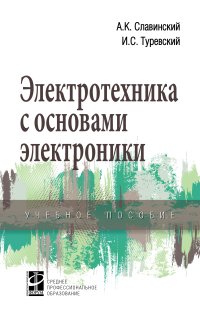 Славинский А. К. Электротехника с основами электроники : учебное пособие / А. К. Славинский, И. С. Туревский. — Москва : ИД «ФОРУМ» : ИНФРА-М, 2024. — 448 с. – (Среднее профессиональное образование).

В учебном пособии излагаются основы расчета электрических цепей постоянного и переменного токов, дается описание электрических машин, электронных приборов, ЭВМ и т.д. Приведены новые материалы по интегральным микросхемам, микропроцессорам и микроЭВМ. Для студентов неэлектротехнических специальностей средних специальных учебных заведений.
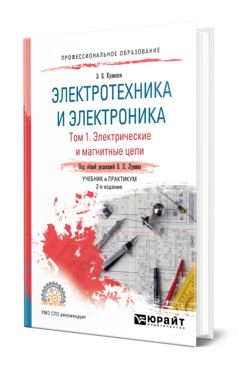 Электротехника и электроника в 3 т. Том 1. Электрические и магнитные цепи : учебник и практикум для СПО / Э. В. Кузнецов ; под общей редакцией В. П. Лунина. — 2-е изд., перераб. и доп. — Москва : Издательство Юрайт, 2024. — 255 с.  — (Профессиональное образование). 

Теория электрических цепей никогда не устареет. Но это не означает отсутствие прогресса. Постоянно разрабатываются новые материалы, технологии и устройства, новые способы и средства анализа/синтеза. В этом курсе описаны популярные средства и технологии изучения электрических и магнитных цепей, виртуальные модели цепей. По этому курсу можно изучить базовые основы электрических и магнитных цепей — главной части электротехники и электроники. Последовательность «от простого к сложному» основана на логических связях понятий, элементов и устройств.
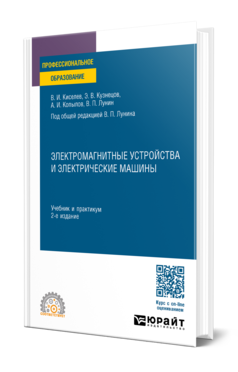 Электротехника и электроника в 3 т. Том 2. Электромагнитные устройства и электрические машины : учебник и практикум для СПО / В. И. Киселев, Э. В. Кузнецов, А. И. Копылов, В. П. Лунин ; под общей редакцией В. П. Лунина. — 2-е изд., перераб. и доп. — Москва : Издательство Юрайт, 202. — 233 с. — (Профессиональное образование).

Построение курса призвано способствовать более активному усвоению и закреплению теоретического учебного материала и получению навыков расчета и анализа электромагнитных устройств и электрических машин. Кроме того, в курс включен материал, посвященный моделированию и расчету с помощью персональных электронно-вычислительных машин соответствующих цепей и устройств.
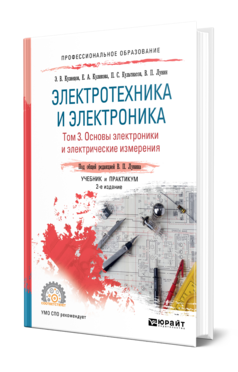 Электротехника и электроника в 3 т. Том 3. Основы электроники и электрические измерения : учебник и практикум для СПО / Э. В. Кузнецов, Е. А. Куликова, П. С. Культиасов, В. П. Лунин ; под общей редакцией В. П. Лунина. — 2-е изд., перераб. и доп. — Москва : Издательство Юрайт, 2023. — 234 с. — (Профессиональное образование). 

Курс является третьей частью курса «Электротехника и электроника», предназначенного для электротехнической подготовки студентов неэлектротехнических специальностей. Рассмотрены основные полупроводниковые компоненты электроники (резисторы, диоды, транзисторы, тиристоры и операционные усилители), базовые электронные аналоговые и импульсные устройства (выпрямители, стабилизаторы, усилители, формирователи, генераторы сигналов), компоненты цифровой электроники и цифровые устройства, аналоговая и цифровая электронная измерительная техника, компьютерные измерения, средства измерения неэлектрических величин, понятия о системах неразрушающего контроля материалов и изделий, средства моделирования электронных устройств.
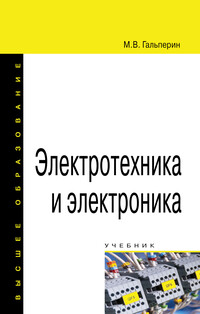 Гальперин М. В. Электротехника и электроника : учебник / М. В. Гальперин. — 2-е изд. — Москва : ФОРУМ : ИНФРА-М, 2023. — 480 с. – (Среднее профессиональное образование).

В учебнике рассмотрены электрические и электромагнитные поля, электрические цепи постоянного и переменного тока, трансформаторы, электрические машины и электропривод, передача и распределение электроэнергии, физические принципы действия, структуры и схемы включения полупроводниковых и фотоэлектронных приборов (диодов, тиристоров, биполярных и полевых транзисторов, фоторезисторов, фото-и светодиодов, фототранзисторов, жидкокристаллических и электронно-лучевых дисплеев и фотоумножителей), типовые электронные узлы и устройства: усилительные каскады, операционные усилители, компараторы, электронные выпрямители, линейные и импульсные стабилизаторы, трансформаторы постоянного тока, генераторы сигналов и таймеры.
ОП.04 
ОСНОВЫ ГИДРАВЛИКИ, ТЕПЛОТЕХНИКИ И АЭРОДИНАМИКИ
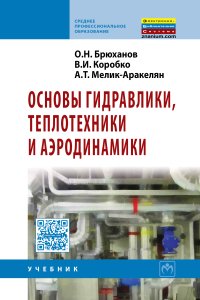 Брюханов О. Н. Основы гидравлики, теплотехники и аэродинамики : учебник / О. Н. Брюханов, В. И. Коробко, А. Т. Мелик-Аракелян. — Москва : ИНФРА-М, 2024. — 254 с. — (Среднее профессиональное образование).


В книге даны основы гидравлики, аэродинамики, рассмотрены методы гидравлических и аэродинамических расчетов, виды и характеристики насосов и вентиляторов, основы термодинамики, теплопередачи и теплообмена. Предназначена в качестве учебника для учащихся и преподавателей строительных специальностей среднего профессионального образования по специальности 08.02.07 «Монтаж и эксплуатация внутренних сантехнических устройств, кондиционирования воздуха и вентиляции».
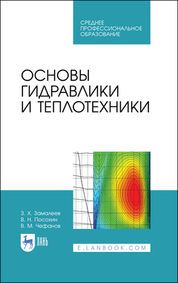 Замалеев З. Х. Основы гидравлики и теплотехники : учебное пособие для СПО / З. Х. Замалеев, В. Н. Посохин, В. М. Чефанов. — 4-е изд., стер. — Санкт-Петербург : Лань, 2024. — 352 с.: ил. — (Среднее профессиональное образование). 

Учебное пособие содержит основные положения термодинамики, механики жидкости, тепломассообмена. Соответствует современным требованиям Федерального государственного образовательного стандарта среднего профессионального образования и профессиональным квалификационным требованиям. Учебное пособие предназначено для студентов, обучающихся по специальностям среднего профессионального образования, при изучении курса теплотехники и гидравлики.
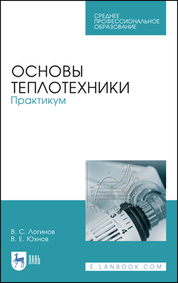 Логинов В. С. Основы теплотехники. Практикум : учебное пособие для СПО / В. С. Логинов, В. Е. Юхнов. — 2-е изд., стер. — Санкт-Петербург : Лань, 2023. — 128 с.: ил. — (Среднее профессиональное образование). 

 пособии представлены практические примеры и задания термодинамических циклов паросиловых установок. Отдельно приводится пример расчета цикла с газообразным рабочим телом. Главное внимание уделяется проверке полученных результатов расчета. Рассматриваются вопросы теплообмена в различных системах — обмуровка топочной камеры, тепловыделяющие элементы. В последних внутренние источники теплоты могут изменяться во времени и по координатам. Дано описание лабораторной работы по исследованию температурного поля в активном элементе электромагнита.
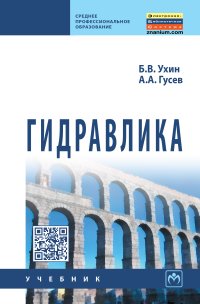 Ухин Г. В. Гидравлика : учебник / Б. В. Ухин, А. А. Гусев. — Москва : ИНФРА-М, 2022. — 432 с. — (Среднее профессиональное образование).

Рассмотрены основные вопросы курса «Гидравлика»: физические свойства жидкости; гидростатика; основы кинематики и динамики; гидравлические сопротивления; истечения через отверстия и насадки; движение жидкости в трубопроводах и в открытых руслах; гидравлические сооружения в каналах; фильтрация жидкости и взвесенесущие потоки в трубах. Приведено значительное количество примеров гидравлических задач и справочных данных для более углубленного изучения предмета. Для студентов учреждений среднего профессионального образования.
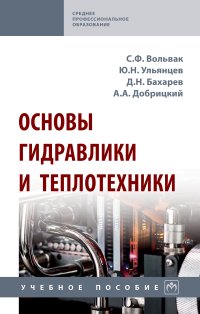 Основы гидравлики и теплотехники : учебное пособие / С. Ф. Вольвак, Ю. Н. Ульянцев, Д. Н. Бахарев, А. А. Добрицкий. — Москва : ИНФРА-М, 2022. — 525 с. — (Среднее профессиональное образование).

Учебное пособие соответствует программе дисциплины «Основы гидравлики и теплотехники» и состоит из трех разделов: «Основы гидравлики», «Основы гидромеханизации сельскохозяйственных процессов» и «Основы теплотехники». Содержит материал по изучению основ гидростатики и гидродинамики, технической термодинамики, теории теплообмена и теплопередачи, отопления, кондиционирования и вентиляции помещений, устройства и принципа работы гидравлических машин, средств гидромеханизации сельскохозяйственных процессов, тепловых двигателей, теплообменных аппаратов и теплоэнергетических установок.
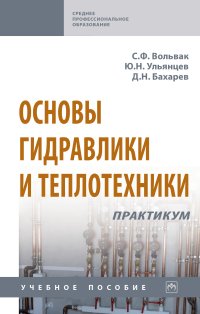 Вольвак С. Ф. Основы гидравлики и теплотехники. Практикум : учебное пособие / С.Ф. Вольвак, Ю.Н. Ульянцев, Д.Н. Бахарев. — Москва : ИНФРА-М, 2021. — 238 с. — (Среднее профессиональное образование). 

В учебном пособии приводится материал по изучению методов определения физических свойств жидкостей и теплофизических свойств рабочего тела, приборов для проведения гидравлических и теплотехнических экспериментов, устройства, принципов работы и основ расчета гидравлических и теплотехнических машин, который позволит выработать навыки применения теоретических сведений к решению конкретных технических задач и освоить практику гидравлических и теплотехнических расчетов. Соответствует программе дисциплины «Основы гидравлики и теплотехники».
ОП.05 
МАТЕРИАЛЫ И ИЗДЕЛИЯ САНТЕХНИЧЕСКИХ УСТРОЙСТВ И СИСТЕМ ОБЕСПЕЧЕНИЯ МИКРОКЛИМАТА
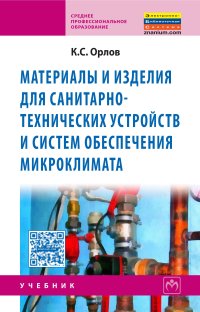 Орлов К. С. Материалы и изделия для санитарно-технических устройств и систем обеспечения микроклимата : учебник / К. С. Орлов. — Москва : ИНФРА-М, 2024. — 183 с. – (Среднее профессиональное образование).

Учебник «Материалы и изделия для санитарно-технических устройств и систем обеспечения микроклимата» предназначен для студентов техникумов, обучающихся по специальности 08.02.07 «Монтаж и эксплуатация внутренних санитарно-технических устройств и вентиляции».
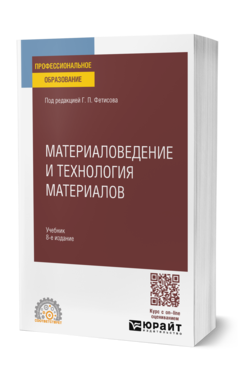 Материаловедение и технология материалов : учебник для СПО / Г. П. Фетисов [и др.] ; под ред. Г. П. Фетисова. — 8-е изд., пер. и доп. — Москва : Издательство Юрайт, 2024. — 808 с. – (Профессиональное образование). 

В учебнике представлены основные вопросы физико-химического строения металлов и сплавов, неметаллических и композиционных материалов. Представленные в конце глав задания помогут обучающимся проверить качество усвоения теоретического материала. Учебник состоит из двух частей. В первой части раскрывается базовая теория. В нем изложены все основы дисциплины, в ней также отражены вопросы кристаллического строения металлов и сплавов, их поведения в особых условиях. Во второй части большое внимание уделено технологическим процессам создания материалов, среди которых металлургия, основы литейного производства, обработка металлов давлением, сварка и пайка металлов и др., раскрываются аспекты создания материалов с более лучшими реологическими свойствами.
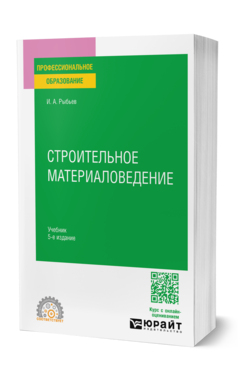 Рыбьев, И. А.  Строительное материаловедение : учебник для СПО / И. А. Рыбьев. — 5-е изд., перераб. и доп. — Москва : Издательство Юрайт, 2024. — 724 с. — (Профессиональное образование). 

В учебнике впервые изложены основы фундаментальной науки прикладного характера, именуемой строительным материаловедением и состоящей из двух главных взаимосвязанных компонентов - теории и практики. Приводятся новейшие данные по структурообразованию материалов, их прочности, деформации и другим закономерностям общей теории, а также сведения по технологии производства и применению строительных материалов в их широкой номенклатуре.
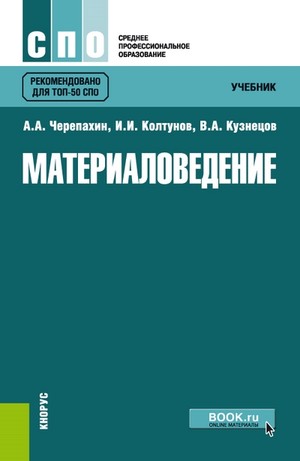 Черепахин А. А. Материаловедение : учебник / И. И. Колтунов, В. А. Кузнецов, А. А.Черепахин. — Москва : КноРус, 2023. — 237 с. – (Среднее профессиональное образование).

Рассмотрены кристаллическое строение металла, процессы кристаллизации, пластической деформации и рекристаллизации. Изложены современные методы испытаний и критерии оценки конструктивной прочности материалов, определяющие надежность и долговечность изделий. Описаны фазы, образующиеся в сплавах, и диаграммы состояния, а также современные конструкционные материалы. Большое внимание уделено теории и технологии термической обработки. Даны практические рекомендации по выбору способа и режима термической и химико-термической обработки.
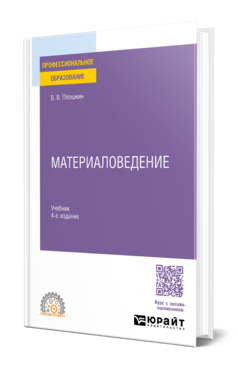 Плошкин В. В. Материаловедение : учебник для СПО / В. В. Плошкин. — 4-е изд., перераб. и доп. — Москва : Юрайт, 2024. — 434 с. — (Профессиональное образование).

В пособии рассмотрено кристаллическое строение металлов, воздействие на их структуру и свойства процессов кристаллизации, пластической деформации и рекристаллизации, описаны фазы, образующиеся в сплавах. Представлены основы современного металлургического производства, механические свойства металлов и сплавов, процессы термической и химико-термической обработки стали и др. Рассмотрены конструкционные, инструментальные, нержавеющие и жаропрочные стали, сплавы с особыми физическими свойствами и сплавы на основе цветных металлов, неметаллические и композиционные машиностроительные материалы, особенности нанокристаллических материалов. Освещены вопросы стандартизации, сертификации и управления качеством материалов. Изложение всех вопросов отражает современное состояние физического металловедения.
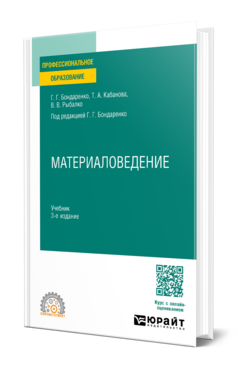 Бондаренко Г. Г.  Материаловедение : учебник для СПО / Г. Г. Бондаренко, Т. А. Кабанова, В. В. Рыбалко. — 3-е изд. — Москва : Издательство Юрайт, 2024. — 381 с. — (Профессиональное образование).

Курс написан профессорами Московского государственного института электроники и математики Национального исследовательского университета «Высшая школа экономики». Приведены сведения о строении, свойствах и методах получения материалов. Рассмотрены важные на сегодняшний день вопросы обеспечения и управления качеством производства технических материалов, а также влияние на рабочие характеристики материалов режимов их производства.
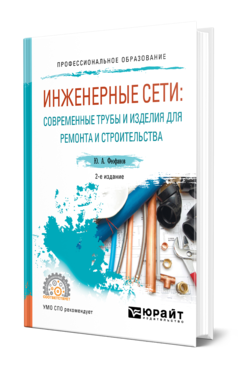 Феофанов Ю. А.  Инженерные сети: современные трубы и изделия для ремонта и строительства : учебное пособие для СПО / Ю. А. Феофанов. — 2-е изд., перераб. и доп. — Москва : Издательство Юрайт, 2023. — 157 с. — (Профессиональное образование).

В учебном пособии рассмотрены современные материалы, изделия и виды труб для ремонта, реконструкции и нового строительства инженерных сетей. Приведены нормативные требования и положения по расчету, проектированию и применению различных видов труб и защитных покрытий, новые бестраншейные методы реконструкции и строительства инженерных трубопроводов. Пособие содержит материал, который позволяет более глубоко и полно изучить вопросы проектирования, строительства и ремонта инженерных сетей по дисциплинам «Водоснабжение, водоотведение, теплоснабжение и газоснабжение», «Инженерное обустройство территорий», «Техническая эксплуатация инженерных систем», «Технология строительства и реконструкции инженерных систем».
ОП.06 
СТРОИТЕЛЬНОЕ ЧЕРЧЕНИЕ
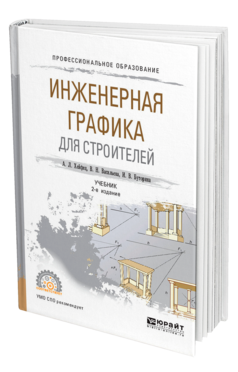 Хейфец А. Л.  Инженерная графика для строителей : учебник для СПО / А. Л. Хейфец, В. Н. Васильева, И. В. Буторина. — 2-е изд., перераб. и доп. — Москва : Издательство Юрайт, 2024. — 258 с. — (Профессиональное образование).

Приведенный учебник обобщает методические разработки авторов по новому наполнению графических заданий в обучении студентов инженерно-строительных специальностей. Эти разработки позволяют заменить традиционный и консервативный курс «ручной» графики на современный курс, основанный на компьютерном моделировании. Приведены теоретические и практические основы построения строительных чертежей. Наряду с традиционными 2D-методами проектирования и построения чертежа большое внимание уделено современным 3D-технологиям и методам. Учебник ориентирован на пакет AutoCAD как наиболее распространенный, универсальный, имеющий мировой уровень графический редактор, широко применяемый в строительном проектировании.
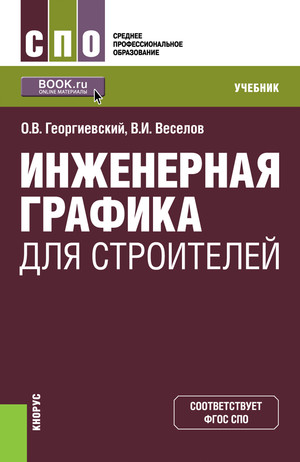 Георгиевский О. В. Инженерная графика для строителей : учебник / О. В. Георгиевский. — Москва : Кнорус, 2024. — 220 с. — (Среднее профессиональное образование). 

Изложена методика инженерного и строительного черчения, приведены приемы построения некоторых наглядных изображений. Указаны единые современные требования стандартов СПДС и ЕСКД по содержанию и графическому оформлению архитектурно-строительных чертежей зданий. Даны сведения о необходимых инструментах и приспособлениях, облегчающих выполнение чертежей. Курс инженерной графики рассматривается применительно ко всем группам строительных специальностей. Соответствует ФГОС СПО последнего поколения.
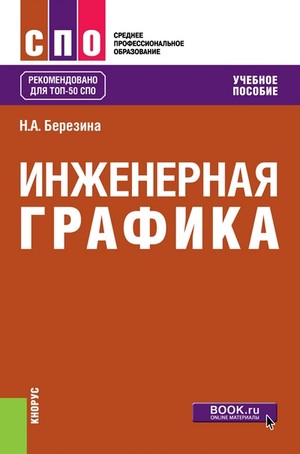 Березина Н. А. Инженерная графика : учебное пособие / Н. А. Березина. – Москва : Альфа-М, НИЦ ИНФРА-М, 2024. — 270 с. — (Среднее профессиональное образование).

Рассматриваются вопросы графического оформления чертежей, схем и печатных плат, даются основы начертательной геометрии, проекционного, технического и строительного черчения.
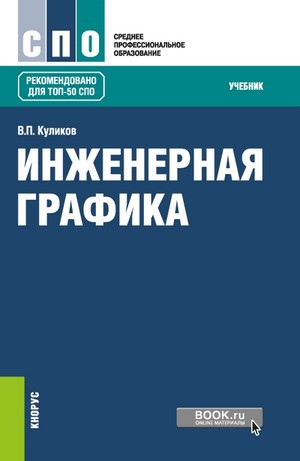 Куликов В. П. Инженерная графика : учебник / В. П. Куликов. — Москва : КноРус, 2023. — 284 с. — (Среднее профессиональное образование).

Учебник охватывает все темы, предусмотренные программой курса «Инженерная графика». Особенность учебника состоит в том, что теоретический материал сочетается с практическими примерами из области машиностроения и правилами выполнения конструкторских документов, отраженных в стандартах. Учебный материал оформлен как текстовый конструкторский документ по стандартам ЕСКД.Соответствует ФГОС СПО последнего поколения.
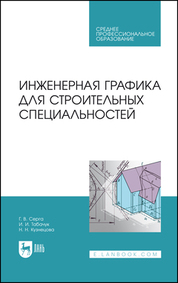 Серга Г. В. Инженерная графика для строительных специальностей : учебник / Г. В. Серга, И. И. Табачук, Н. Н. Кузнецова. — 3-е изд., испр. — Санкт-Петербург : Лань, 2024. — 300 с.

В учебнике приводятся необходимые сведения по оформлению и технике выполнения чертежей, даются основы строительного черчения, рассматриваются часто встречающиеся в черчении геометрические построения, ЕСКД и СПДС, чертежи зданий и их конструкций.
ОП.07 
МАТЕМАТИКА В РЕШЕНИИ ПРИКЛАДНЫХ ПРОФЕССИОНАЛЬНЫХ ЗАДАЧ
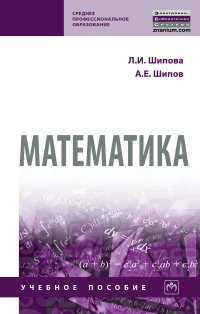 Шипова Л. И. Maтeматика : учебное пособие для СПО / Л. И. Шипова, А. Е. Шипов. — Москва : Инфра - М, 2020. — 238 с. — (Cреднее профессиональное образование). 

Учебное пособие содержит теоретический и практический материал по темам: дифференциальные уравнения, комбинаторика, теория вероятности и математическая статистика, прикладная геометрия и краткий обзор современной математики на примере теории фракталов. В пособие включен материал по повторению тем «Дифференцирование» и «Интегрирование», материал по геометрии. К каждой теме предлагается достаточное количество практических заданий, а часть задач носит прикладной характер. Включены ученические страницы для самостоятельной работы, практические занятия со строительным уклоном с учетом требований нового федерального государственного образовательного стандарта, ключевые слова — дескрипторы и подробная библиография.
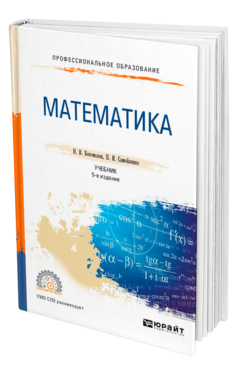 Богомолов Н. В. Математика : учебник для СПО / Н. В. Богомолов, П. И. Самойленко. — 5-е изд., пер. и доп. — Москва : Издательство Юрайт, 2024. — 401 с. — (Профессиональное образование).

Курс формирует компетенции учащихся в объеме, предусмотренном требованиями стандарта среднего (полного) общего образования по математике. В курсе рассмотрены основные разделы математики: алгебра, начала анализа, дифференциальное и интегральное исчисления, дифференциальные уравнения, аналитическая геометрия на плоскости, стереометрия, элементы теории вероятностей и математической статистики.
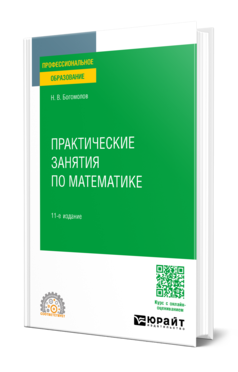 Богомолов Н. В. Практические занятия по математике: учебное пособие для СПО / Н. В. Богомолов. — 11-е изд., пер. и доп. — Москва : Издательство Юрайт, 2024. — 571 с. — (Профессиональное образование). 

Данное учебное пособие уже много лет пользуется неизменным спросом у студентов и преподавателей высших и средних профессиональных учебных заведений, выдержало несколько переизданий, переведено на английский и языки стран бывшего СССР. Пособие носит прикладной характер, его основное назначение помочь студенту самостоятельно, без помощи преподавателя, изучить приемы решения задач по математике, закрепить и углубить навыки, приобретенные при решении этих задач.
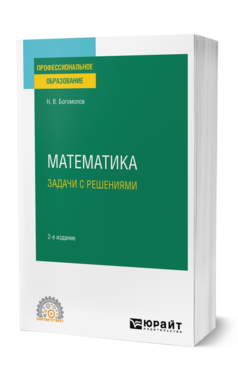 Богомолов Н. В.  Математика. Задачи с решениями : учебное пособие для СПО / Н. В. Богомолов. — 2-е изд., испр. и доп. — Москва : Издательство Юрайт, 2024. — 755 с. — (Профессиональное образование). 

Пособие формирует компетенции учащихся в объеме, предусмотренном требованиями стандарта среднего (полного) общего образования по математике. При решении задач по математике многие учащиеся нуждаются в помощи. Подобного рода консультации и рекомендации при разъяснении приемов решения задач можно получить в данной книге. Настоящее пособие представляет собой руководство к решению задач из всех разделов программы по математике для направлений обучения, у которых математика является непрофильным предметом. Книга состоит из четырех разделов: «Задачи для повторения», «Алгебра и начала анализа», «Геометрия» и «Дополнительные главы».
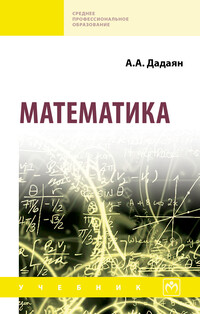 Дадаян А. А. Математика : учебник / А. А. Дадаян. — 3-е изд., испр. и доп. — Москва : ИНФРА-М, 2024. — 544 с. — (Cреднее профессиональное образование).

Книга представляет собой изложение курса математики на базе основного общего среднего образования и включает разделы математики, изучаемые в системе среднего профессионального образования для всех групп специальностей. Особое внимание в учебнике уделено разделам геометрии и стереометрии, которые написаны в общей понятийной взаимосвязи с другими главами, что позволяет студентам усвоить дисциплину как единую базовую науку, связанную с предметами профессионального цикла. Главы курса снабжены вопросами и задачами, позволяющими контролировать усвоенные знания.
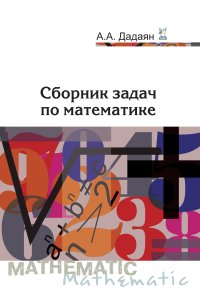 Дадаян А. А. Сборник задач по математике: учебное пособие для СПО / Дадаян А. А., 3-е изд. - Москва : Форум, ИНФРА-М Издательский Дом, 2021. - 352 с.: - (Профессиональное образование).

«Сборник задач по математике» дополняет необходимым практическим материалом учебник «Математика» для студентов образовательных учреждений среднего профессионального образования того же автора. Название глав и содержание сборника соответствуют названиям глав учебника, причем в каждой главе упражнениям предшествует дополнительный теоретический материал (дополняющий соответствующий материал учебника и непосредственно относящийся к практике решения задач) и на конкретных примерах дается указание на те характерные ошибки, которые допускают учащиеся при решении задач. Пособие содержит более сотни задач подробно решенных автором и около двух тысяч задач для самостоятельного решения учащимися по всем темам курса.
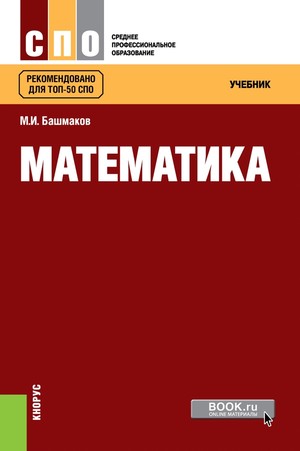 Башмаков М. И.   Maтeматика : учебник для СПО / М.И. Башмаков. — Москва : КноРус, 2024. — 394 с. — (Cреднее профессиональное образование). 

Написан в соответствии с программой изучения математики в учреждениях среднего профессионального образования. Охватывает все основные темы программы: теорию чисел, корни, степени, логарифмы, прямые и плоскости, пространственные тела, а также основы тригонометрии, анализа, комбинаторики и теории вероятностей. Алгебра, геометрия и начала анализа излагаются как один учебный предмет. Позволяет успешно подготовиться к итоговой аттестации.
ПМ.01 
МОНТАЖ САНИТАРНО_ТЕХНИЧЕСКИХ СИСТЕМ И ОБОРУДОВАНИЯ ГРАЖДАНСКИХ ЗДАНИЙ
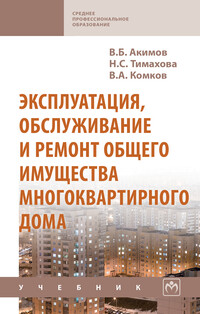 Акимов В. Б. Эксплуатация, обслуживание и ремонт общего имущества многоквартирного дома: учебник / В. Б. Акимов, Н. С. Тимахова, В. А. Комков. — (Среднее профессиональное образование). — Москва : ИНФРА-М, 2024. — 295 с.

 В учебнике приведены сведения по эксплуатации, обслуживанию и ремонту общего имущества многоквартирного дома. Соответствует требованиям федеральных государственных образовательных стандартов среднего профессионального образования последнего поколения.
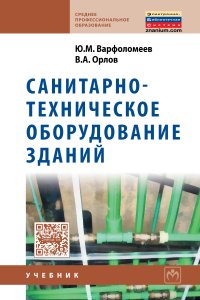 Варфоломеев Ю. М. Санитарно-техническое оборудование зданий : учебник / Ю. М. Варфоломеев, В. А. Орлов ; под ред. Ю. М. Варфоломеева. — Москва : ИНФРА-М, 2024. — 249 с. — (Среднее профессиональное образование). 

В учебнике изложены основные сведения по санитарно-техническим устройствам и оборудованию инженерных систем жилых и общественных зданий, коммунальных и промышленных объектов. Описание оборудования дано в соответствии с его функциональным назначением на объектах строительства — теплоснабжение и вентиляция, холодное и горячее водоснабжение, водоотведение и мусороудаление. В соответствии с нормативно-методическими требованиями отражены современные достижения науки и технологии строительства, ремонта и эксплуатации санитарно-технического оборудования.
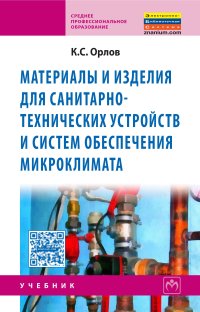 Орлов К. С. Материалы и изделия для санитарно-технических устройств и систем обеспечения микроклимата : учебник / К. С. Орлов. — Москва : ИНФРА-М, 2024. — 183 с. – (Среднее профессиональное образование).

Учебник «Материалы и изделия для санитарно-технических устройств и систем обеспечения микроклимата» предназначен для студентов техникумов, обучающихся по специальности 08.02.07 «Монтаж и эксплуатация внутренних санитарно-технических устройств и вентиляции».
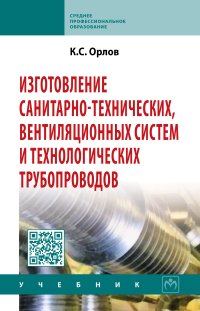 Орлов К. С. Изготовление санитарно-технических, вентиляционных систем и технологических трубопроводов : учебник / К. С. Орлов. — Москва : ИНФРА-М, 2024. — 270 с. – (Среднее профессиональное образование).

В учебнике изложены основы строительного и слесарного дела. Даны описания устройств санитарно-технических, вентиляционных систем и оборудования. Рассмотрены приемы составления замерных эскизов и механические процессы изготовления изделий, сварные работы по изготовлению санитарно-технических вентиляционных систем и технологических трубопроводов. Приведены сведения о материалах, инструментах, оборудовании, применяемых при изготовлении узлов и деталей санитарно-технических систем вентиляции, кондиционирования воздуха, аспирации и пневмотранспорта. Освещены вопросы безопасного ведения заготовительных работ, приемы охраны труда и электропожаробезопасности.
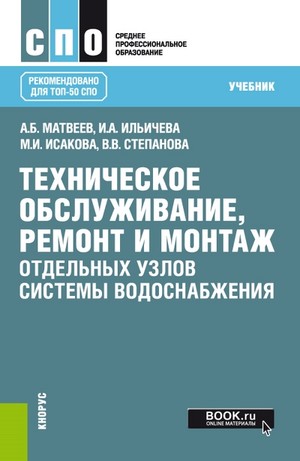 Матвеев А. Б. Техническое обслуживание, ремонт и монтаж отдельных узлов системы водоснабжения : учебник / А. Б. Матвеев, И. А. Ильичева, М. И. Исакова, В. В. Степанова. — Москва : КноРус, 2023. — 166 с. –  (Среднее профессиональное образование). 

Предназначен для изучения вопросов эксплуатации санитарно-технических устройств, а также систем питьевого водопровода, поливочного и противопожарного. Отдельно рассмотрены диагностика и техническое обслуживание систем водоснабжения объектов жилищно-коммунального хозяйства. Приведены требования охраны труда при диагностике и проведении работ по техническому обслуживанию систем водоснабжения.
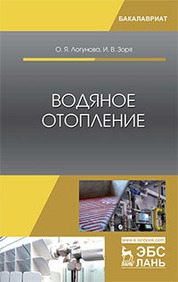 Логунова О. Я. Водяное отопление : учебное пособие / О. Я. Логунова, И. В. Зоря. – 2-е изд., стер. – Санкт-Петербург : Лань, 2020. – 272 с. 

Учебное пособие содержит материал по особенностям устройства и работы систем водяного отопления в форме конкретных вопросов и ответов, а также иллюстративный материал, наглядно демонстрирующий некоторые конструктивные элементы. Ряд справочных материалов облегчает произведение расчетов, примеры которых даны в книге.
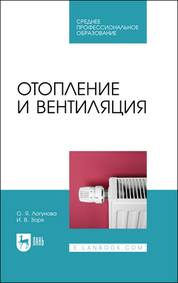 Логунова О. Я. Отопление и вентиляция: учебное пособие для СПО / О. Я. Логунова, И. В. Зоря. — 3-е изд., стер. — Санкт-Петербург : Лань, 2023. — 332 с.

 Учебное пособие содержит материал по особенностям устройства и работы систем водяного отопления, вентиляции, кондиционирования в форме конкретных вопросов и ответов, а также иллюстративный материал, наглядно демонстрирующий некоторые конструктивные элементы. Ряд справочных материалов облегчает произведение расчетов, примеры которых даны в книге.
ПМ.02 
МОНТАЖ СИСТЕМ ВЕНТИЛЯЦИИ, КОНДИЦИОНИРОВАНИЯ ВОЗДУХА ГРАЖДАНСКИХ ЗДАНИЙ
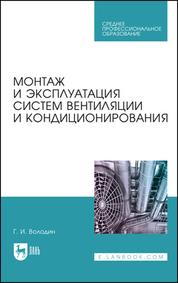 Володин Г. И. Монтаж и эксплуатация систем вентиляции и кондиционирования : учебное пособие для СПО / Г. И. Володин. — 5-е изд., стер. — Санкт-Петербург : Лань, 2024. — 212 с. – (Среднее профессиональное образование).

Учебное пособие предназначено для студентов средних профессиональных учебных заведений, обучающихся по профессии «Монтажник санитарно-технических, вентиляционных систем и оборудования» и специальности «Монтаж и эксплуатация внутренних сантехнических устройств, кондиционирования воздуха и вентиляции».
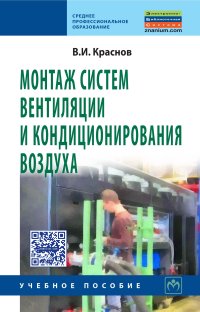 Краснов В. И. Монтаж систем вентиляции и кондиционирования воздуха : учебное пособие / В. И. Краснов. — Москва : ИНФРА-М, 2024. — 224 с. –  (Среднее профессиональное образование). 

В учебном пособии изложены основные сведения по устройству и оборудованию систем вентиляции и кондиционирования воздуха. Отражены современные прогрессивные и наиболее эффективные технологии монтажа воздуховодов и оборудования систем приточно-вытяжной вентиляции и кондиционирования воздуха. Приведено описание инструментов, приспособлений и такелажных устройств, применяемых при монтаже систем вентиляции и кондиционирования воздуха.
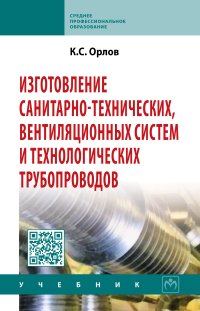 Орлов К. С. Изготовление санитарно-технических, вентиляционных систем и технологических трубопроводов : учебник / К. С. Орлов. — Москва : ИНФРА-М, 2024. — 270 с. – (Среднее профессиональное образование).

В учебнике изложены основы строительного и слесарного дела. Даны описания устройств санитарно-технических, вентиляционных систем и оборудования. Рассмотрены приемы составления замерных эскизов и механические процессы изготовления изделий, сварные работы по изготовлению санитарно-технических вентиляционных систем и технологических трубопроводов. Приведены сведения о материалах, инструментах, оборудовании, применяемых при изготовлении узлов и деталей санитарно-технических систем вентиляции, кондиционирования воздуха, аспирации и пневмотранспорта. Освещены вопросы безопасного ведения заготовительных работ, приемы охраны труда и электропожаробезопасности.
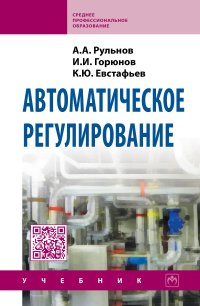 Рульнов А. А. Автоматическое регулирование : учебник / А.А. Рульнов, И.И. Горюнов, К.Ю. Евстафьев. — 2-е изд., стер. — Москва : ИНФРА-М, 2023. — 219 с. — (Среднее профессиональное образование). 

Изложены основы методов автоматического контроля и регулирования основных теплотехнических параметров в инженерных системах зданий и сооружений; рассмотрены принципы действия и конструкции контрольно-измерительных приборов, автоматических регуляторов и управляющих устройств, широко применяемых при автоматизации систем тепло-, водоснабжения и водоотведения, вентиляции и кондиционирования воздуха. Рассмотрены вопросы составления схем автоматизации и монтажа первичных и вторичных приборов, автоматических регуляторов и соединительных линий; приведены сведения об особенностях их эксплуатации и освещены вопросы технико-экономической эффективности автоматизации инженерных систем..
ПМ.03 
ПРОВЕДЕНИЕ РАБОТ ПО ТЕХНИЧЕСКОМУ ОБСЛУЖИВАНИЮ ИНЖЕНЕРНЫХ СИСТЕМ ОТОПЛЕНИЯ, ВОДОСНАБЖЕНИЯ, ВОДООТВЕДЕНИЯ И СИСТЕМ ВЕНТИЛЯЦИИ, КОНДИЦИОНИРОВАНИЯ ВОЗДУХА ГРАЖДАНСКИХ ЗДАНИЙ
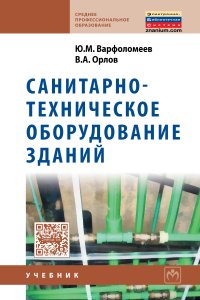 Варфоломеев Ю. М. Санитарно-техническое оборудование зданий : учебник / Ю. М. Варфоломеев, В. А. Орлов ; под ред. Ю. М. Варфоломеева. — Москва : ИНФРА-М, 2024. — 249 с. — (Среднее профессиональное образование). 

В учебнике изложены основные сведения по санитарно-техническим устройствам и оборудованию инженерных систем жилых и общественных зданий, коммунальных и промышленных объектов. Описание оборудования дано в соответствии с его функциональным назначением на объектах строительства — теплоснабжение и вентиляция, холодное и горячее водоснабжение, водоотведение и мусороудаление. В соответствии с нормативно-методическими требованиями отражены современные достижения науки и технологии строительства, ремонта и эксплуатации санитарно-технического оборудования.
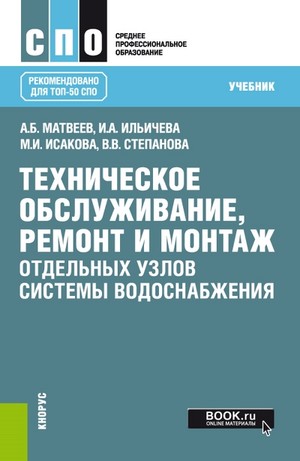 Матвеев А. Б. Техническое обслуживание, ремонт и монтаж отдельных узлов системы водоснабжения : учебник / А. Б. Матвеев, И. А. Ильичева, М. И. Исакова, В. В. Степанова. — Москва : КноРус, 2023. — 166 с. –  (Среднее профессиональное образование). 

Предназначен для изучения вопросов эксплуатации санитарно-технических устройств, а также систем питьевого водопровода, поливочного и противопожарного. Отдельно рассмотрены диагностика и техническое обслуживание систем водоснабжения объектов жилищно-коммунального хозяйства. Приведены требования охраны труда при диагностике и проведении работ по техническому обслуживанию систем водоснабжения.
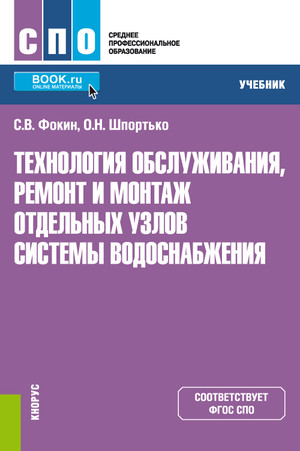 Фокин С. В. Технология обслуживания, ремонт и монтаж отдельных узлов системы водоснабжения : учебник / С. В. Фокин, О. Н. Шпортько. — Москва : КноРус, 2023. — 224 с. –  (Среднее профессиональное образование). 

Содержит требования по охране труда при проведении работ по техническому обслуживанию, ремонту и монтажу отдельных узлов оборудования систем водоснабжения. Приведены виды и основные правила построения чертежей, эскизов и схем систем водоснабжения, а также правила чтения технической и конструкторско-технологической документации. Раскрыты основные положения технической эксплуатации оборудования систем водоснабжения, указаны виды деятельности объектов жилищно-коммунального хозяйства, оказывающих негативное влияние на окружающую среду.
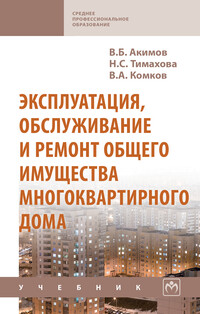 Акимов В. Б. Эксплуатация, обслуживание и ремонт общего имущества многоквартирного дома: учебник / В. Б. Акимов, Н. С. Тимахова, В. А. Комков. — (Среднее профессиональное образование). — Москва : ИНФРА-М, 2024. — 295 с.

 В учебнике приведены сведения по эксплуатации, обслуживанию и ремонту общего имущества многоквартирного дома. Соответствует требованиям федеральных государственных образовательных стандартов среднего профессионального образования последнего поколения. Предназначен для студентов средних профессиональных учебных заведений, обучающихся по специальности 08.02.11 «Управление, эксплуатация и обслуживание многоквартирного дома». Для студентов средних профессиональных образовательных организаций и образовательных организаций дополнительного профессионального образования.
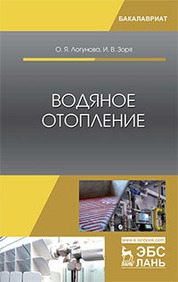 Логунова О. Я. Водяное отопление : учебное пособие / О. Я. Логунова, И. В. Зоря. – 2-е изд., стер. – Санкт-Петербург : Лань, 2020. – 272 с. 

Учебное пособие содержит материал по особенностям устройства и работы систем водяного отопления в форме конкретных вопросов и ответов, а также иллюстративный материал, наглядно демонстрирующий некоторые конструктивные элементы. Ряд справочных материалов облегчает произведение расчетов, примеры которых даны в книге.
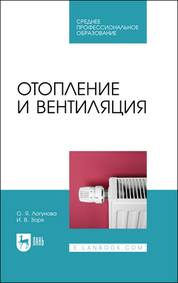 Логунова О. Я. Отопление и вентиляция: учебное пособие для СПО / О. Я. Логунова, И. В. Зоря. — 3-е изд., стер. — Санкт-Петербург : Лань, 2023. — 332 с.

 Учебное пособие содержит материал по особенностям устройства и работы систем водяного отопления, вентиляции, кондиционирования в форме конкретных вопросов и ответов, а также иллюстративный материал, наглядно демонстрирующий некоторые конструктивные элементы. Ряд справочных материалов облегчает произведение расчетов, примеры которых даны в книге.
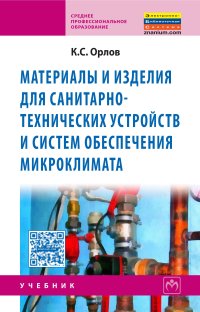 Орлов К. С. Материалы и изделия для санитарно-технических устройств и систем обеспечения микроклимата : учебник / К. С. Орлов. — Москва : ИНФРА-М, 2024. — 183 с. – (Среднее профессиональное образование).

Учебник «Материалы и изделия для санитарно-технических устройств и систем обеспечения микроклимата» предназначен для студентов техникумов, обучающихся по специальности 08.02.07 «Монтаж и эксплуатация внутренних санитарно-технических устройств и вентиляции».
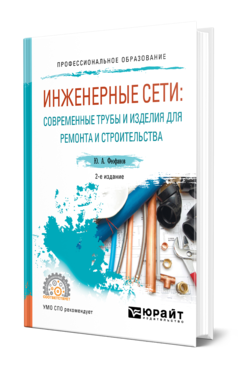 Феофанов Ю. А.  Инженерные сети: современные трубы и изделия для ремонта и строительства : учебное пособие для СПО / Ю. А. Феофанов. — 2-е изд., перераб. и доп. — Москва : Издательство Юрайт, 2023. — 157 с. — (Профессиональное образование).

В учебном пособии рассмотрены современные материалы, изделия и виды труб для ремонта, реконструкции и нового строительства инженерных сетей. Приведены нормативные требования и положения по расчету, проектированию и применению различных видов труб и защитных покрытий, новые бестраншейные методы реконструкции и строительства инженерных трубопроводов. Пособие содержит материал, который позволяет более глубоко и полно изучить вопросы проектирования, строительства и ремонта инженерных сетей по дисциплинам «Водоснабжение, водоотведение, теплоснабжение и газоснабжение», «Инженерное обустройство территорий», «Техническая эксплуатация инженерных систем», «Технология строительства и реконструкции инженерных систем».
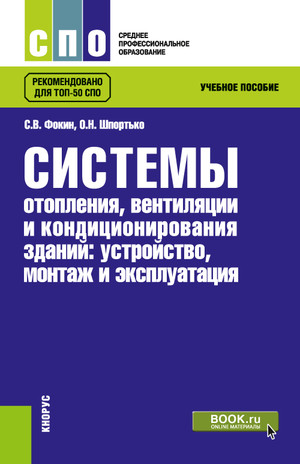 Фокин С. В. Системы отопления, вентиляции и кондиционирования зданий: устройство, монтаж и эксплуатация : учебное пособие / С. В. Фокин, О. Н. Шпортько. — Москва : КноРус, 2023. — 366 с. –  (Среднее профессиональное образование).

Изложены теоретические и практические вопросы монтажа и эксплуатации сантехнических устройств и вентиляции, в частности оборудования, входящего в состав систем отопления, вентиляции и кондиционирования. Рассматриваются современные технологии создания комфортных условий жизнедеятельности человека. Приводится описание оборудования, необходимого для коммерческого учета используемых ресурсов. Особое внимание уделяется автоматизации процесса эксплуатации оборудования. Содержит контрольные вопросы и словарь терминов.
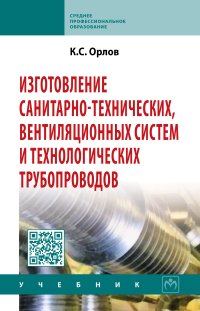 Орлов К. С. Изготовление санитарно-технических, вентиляционных систем и технологических трубопроводов : учебник / К. С. Орлов. — Москва : ИНФРА-М, 2024. — 270 с. – (Среднее профессиональное образование).

В учебнике изложены основы строительного и слесарного дела. Даны описания устройств санитарно-технических, вентиляционных систем и оборудования. Рассмотрены приемы составления замерных эскизов и механические процессы изготовления изделий, сварные работы по изготовлению санитарно-технических вентиляционных систем и технологических трубопроводов. Приведены сведения о материалах, инструментах, оборудовании, применяемых при изготовлении узлов и деталей санитарно-технических систем вентиляции, кондиционирования воздуха, аспирации и пневмотранспорта. Освещены вопросы безопасного ведения заготовительных работ, приемы охраны труда и электропожаробезопасности.
ПМ.04 
ОРГАНИЗАЦИЯ ТЕХНИЧЕСКОЙ ЭКСПЛУАТАЦИИ ГРАЖДАНСКИХ ЗДАНИЙ
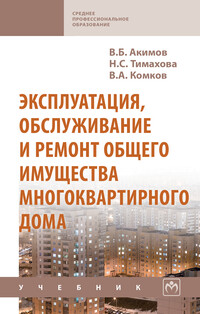 Акимов В. Б. Эксплуатация, обслуживание и ремонт общего имущества многоквартирного дома: учебник / В. Б. Акимов, Н. С. Тимахова, В. А. Комков. — (Среднее профессиональное образование). — Москва : ИНФРА-М, 2024. — 295 с.

 В учебнике приведены сведения по эксплуатации, обслуживанию и ремонту общего имущества многоквартирного дома. Соответствует требованиям федеральных государственных образовательных стандартов среднего профессионального образования последнего поколения. Предназначен для студентов средних профессиональных учебных заведений, обучающихся по специальности 08.02.11 «Управление, эксплуатация и обслуживание многоквартирного дома». Для студентов средних профессиональных образовательных организаций и образовательных организаций дополнительного профессионального образования.
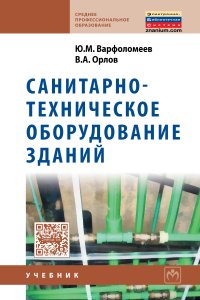 Варфоломеев Ю. М. Санитарно-техническое оборудование зданий : учебник / Ю. М. Варфоломеев, В. А. Орлов ; под ред. Ю. М. Варфоломеева. — Москва : ИНФРА-М, 2024. — 249 с. — (Среднее профессиональное образование). 

В учебнике изложены основные сведения по санитарно-техническим устройствам и оборудованию инженерных систем жилых и общественных зданий, коммунальных и промышленных объектов. Описание оборудования дано в соответствии с его функциональным назначением на объектах строительства — теплоснабжение и вентиляция, холодное и горячее водоснабжение, водоотведение и мусороудаление. В соответствии с нормативно-методическими требованиями отражены современные достижения науки и технологии строительства, ремонта и эксплуатации санитарно-технического оборудования.
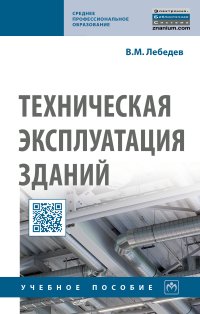 Лебедев В. М. Техническая эксплуатация зданий : учебное пособие / В.М. Лебедев. — Москва : ИНФРА-М, 2022. — 359 с. — (Среднее профессиональное образование). 

В учебном пособии изложены действующие положения организации технической эксплуатации жилых, общественных и производственных зданий. Освещены основные требования по сохранению фонда существующих зданий — их правильная эксплуатация, содержание помещений, конструкций и оборудования, организация ремонта, обязанности инженерно-технического персонала, ведающего эксплуатацией зданий.
Шитов В. Н. Организация ресурсоснабжения жилищно-коммунального хозяйства : учебное пособие / В.Н. Шитов. — Москва : ИНФРА-М, 2023. — 309 с. — (Среднее профессиональное образование).

В учебном пособии описаны понятие и сущность организации ресурсоснабжения жилищно-коммунального хозяйства, состав и структура жилищно-коммунального хозяйства России, организационно-экономический механизм управления жилищным фондом, правила предоставления коммунальных услуг населению, тарифная политика в Российской Федерации, методы снижения уровня тарифов на жилищно-коммунальные услуги, предоставление коммунальных услуг собственникам и пользователям помещений в многоквартирных домах и жилых домов, основные направления ресурсосбережения жилых помещений, организация работ аварийно-ремонтной службы жилищного хозяйства, порядок технического обслуживания и ремонта инженерного оборудования ЖКХ, неисправности аварийного порядка и сроки их устранения. Приводятся описание выполнения практических работ, а также список самостоятельных работ.
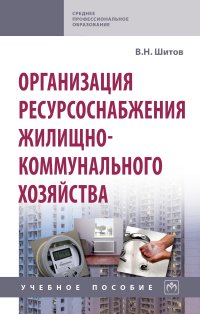 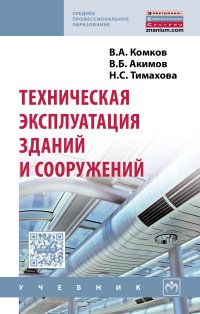 Комков В. А. Техническая эксплуатация зданий и сооружений : учебник / В. А. Комков, В. Б. Акимов, Н. С. Тимахова. — 2-е изд., перераб. и доп. — Москва : ИНФРА-М, 2023. — 338 с. — (Среднее профессиональное образование). 

В учебнике приведены сведения по эксплуатации, капитальному ремонту и реконструкции объектов жилищно-коммунального хозяйства, обеспечению сохранности и содержанию жилищного фонда. Соответствует требованиям Федерального государственного стандарта среднего профессионального образования последнего поколения.
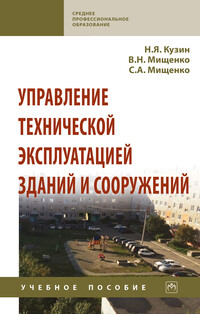 Кузин Н. Я. Управление технической эксплуатацией зданий и сооружений : учебное пособие / Н. Я Кузин, В. Н. Мищенко, С. А. Мищенко. — 2-е изд., перераб. и доп. — Москва : ИНФРА-М, 2022. — 248 с. — (Среднее профессиональное образование).

Рассматриваются нормативно-правовые, экономические и технические вопросы управления собственностью. Особое внимание уделено организации управления недвижимостью профессиональными управляющими в многоквартирном доме. Для студентов учреждений среднего профессионального образования, обучающихся по направлению подготовки 08.02.01 «Строительство и эксплуатация зданий и сооружений». Может быть полезно всем, кто интересуется рынком недвижимости.
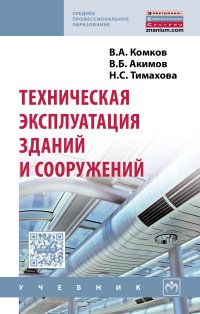 Комков В. А. Техническая эксплуатация зданий и сооружений : учебник / В. А. Комков, В. Б. Акимов, Н. С. Тимахова. — 2-е изд., перераб. и доп. — Москва : ИНФРА-М, 2023. — 338 с. — (Среднее профессиональное образование). 

В учебнике приведены сведения по эксплуатации, капитальному ремонту и реконструкции объектов жилищно-коммунального хозяйства, обеспечению сохранности и содержанию жилищного фонда. Соответствует требованиям Федерального государственного стандарта среднего профессионального образования последнего поколения.
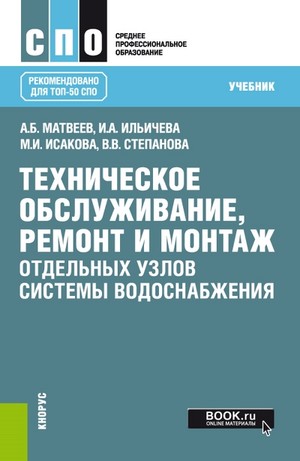 Матвеев А. Б. Техническое обслуживание, ремонт и монтаж отдельных узлов системы водоснабжения : учебник / А. Б. Матвеев, И. А. Ильичева, М. И. Исакова, В. В. Степанова. — Москва : КноРус, 2023. — 166 с. –  (Среднее профессиональное образование). 

Предназначен для изучения вопросов эксплуатации санитарно-технических устройств, а также систем питьевого водопровода, поливочного и противопожарного. Отдельно рассмотрены диагностика и техническое обслуживание систем водоснабжения объектов жилищно-коммунального хозяйства. Приведены требования охраны труда при диагностике и проведении работ по техническому обслуживанию систем водоснабжения.
ПМ.05 
ВЫПОЛНЕНИЕ РАБОТ ПО ОДНОЙ ИЛИ НЕСКОЛЬКИМ ПРОФЕССИЯМ, ДОЛЖНОСТЯМ СЛУЖАЩИХ.
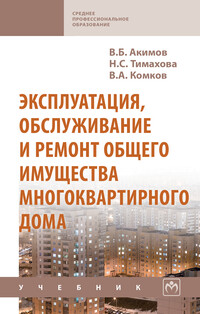 Акимов В. Б. Эксплуатация, обслуживание и ремонт общего имущества многоквартирного дома: учебник / В. Б. Акимов, Н. С. Тимахова, В. А. Комков. — (Среднее профессиональное образование). — Москва : ИНФРА-М, 2024. — 295 с.

 В учебнике приведены сведения по эксплуатации, обслуживанию и ремонту общего имущества многоквартирного дома. Соответствует требованиям федеральных государственных образовательных стандартов среднего профессионального образования последнего поколения.
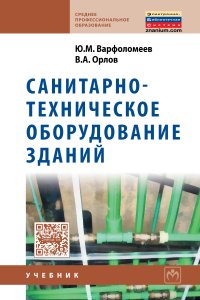 Варфоломеев Ю. М. Санитарно-техническое оборудование зданий : учебник / Ю. М. Варфоломеев, В. А. Орлов ; под ред. Ю. М. Варфоломеева. — Москва : ИНФРА-М, 2024. — 249 с. — (Среднее профессиональное образование). 

В учебнике изложены основные сведения по санитарно-техническим устройствам и оборудованию инженерных систем жилых и общественных зданий, коммунальных и промышленных объектов. Описание оборудования дано в соответствии с его функциональным назначением на объектах строительства — теплоснабжение и вентиляция, холодное и горячее водоснабжение, водоотведение и мусороудаление. В соответствии с нормативно-методическими требованиями отражены современные достижения науки и технологии строительства, ремонта и эксплуатации санитарно-технического оборудования.
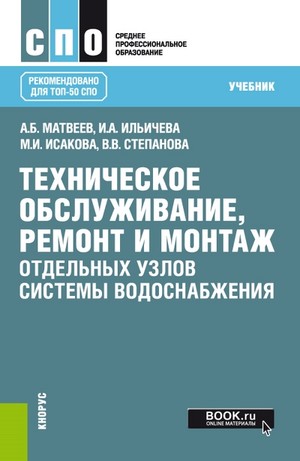 Матвеев А. Б. Техническое обслуживание, ремонт и монтаж отдельных узлов системы водоснабжения : учебник / А. Б. Матвеев, И. А. Ильичева, М. И. Исакова, В. В. Степанова. — Москва : КноРус, 2023. — 166 с. –  (Среднее профессиональное образование). 

Предназначен для изучения вопросов эксплуатации санитарно-технических устройств, а также систем питьевого водопровода, поливочного и противопожарного. Отдельно рассмотрены диагностика и техническое обслуживание систем водоснабжения объектов жилищно-коммунального хозяйства. Приведены требования охраны труда при диагностике и проведении работ по техническому обслуживанию систем водоснабжения.
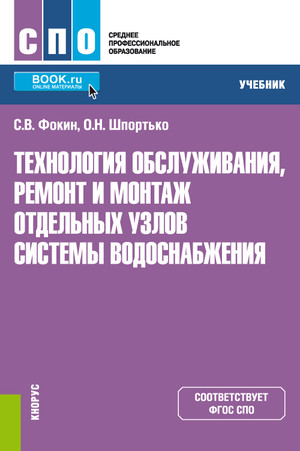 Фокин С. В. Технология обслуживания, ремонт и монтаж отдельных узлов системы водоснабжения : учебник / С. В. Фокин, О. Н. Шпортько. — Москва : КноРус, 2023. — 224 с. –  (Среднее профессиональное образование). 

Содержит требования по охране труда при проведении работ по техническому обслуживанию, ремонту и монтажу отдельных узлов оборудования систем водоснабжения. Приведены виды и основные правила построения чертежей, эскизов и схем систем водоснабжения, а также правила чтения технической и конструкторско-технологической документации. Раскрыты основные положения технической эксплуатации оборудования систем водоснабжения, указаны виды деятельности объектов жилищно-коммунального хозяйства, оказывающих негативное влияние на окружающую среду.
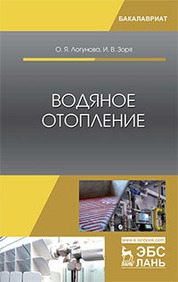 Логунова О. Я. Водяное отопление : учебное пособие / О. Я. Логунова, И. В. Зоря. – 2-е изд., стер. – Санкт-Петербург : Лань, 2020. – 272 с. 

Учебное пособие содержит материал по особенностям устройства и работы систем водяного отопления в форме конкретных вопросов и ответов, а также иллюстративный материал, наглядно демонстрирующий некоторые конструктивные элементы. Ряд справочных материалов облегчает произведение расчетов, примеры которых даны в книге.
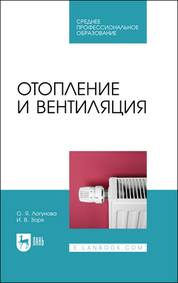 Логунова О. Я. Отопление и вентиляция: учебное пособие для СПО / О. Я. Логунова, И. В. Зоря. — 3-е изд., стер. — Санкт-Петербург : Лань, 2023. — 332 с.

 Учебное пособие содержит материал по особенностям устройства и работы систем водяного отопления, вентиляции, кондиционирования в форме конкретных вопросов и ответов, а также иллюстративный материал, наглядно демонстрирующий некоторые конструктивные элементы. Ряд справочных материалов облегчает произведение расчетов, примеры которых даны в книге.
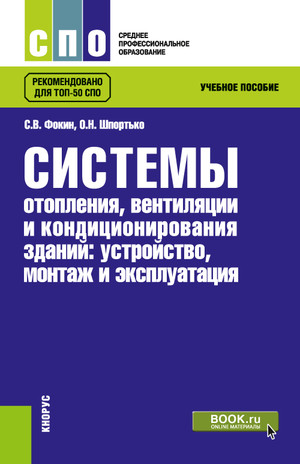 Фокин С. В. Системы отопления, вентиляции и кондиционирования зданий: устройство, монтаж и эксплуатация : учебное пособие / С. В. Фокин, О. Н. Шпортько. — Москва : КноРус, 2023. — 366 с. –  (Среднее профессиональное образование).

Изложены теоретические и практические вопросы монтажа и эксплуатации сантехнических устройств и вентиляции, в частности оборудования, входящего в состав систем отопления, вентиляции и кондиционирования. Рассматриваются современные технологии создания комфортных условий жизнедеятельности человека. Приводится описание оборудования, необходимого для коммерческого учета используемых ресурсов. Особое внимание уделяется автоматизации процесса эксплуатации оборудования. Содержит контрольные вопросы и словарь терминов.
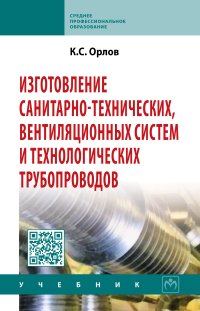 Орлов К. С. Изготовление санитарно-технических, вентиляционных систем и технологических трубопроводов : учебник / К. С. Орлов. — Москва : ИНФРА-М, 2024. — 270 с. – (Среднее профессиональное образование).

В учебнике изложены основы строительного и слесарного дела. Даны описания устройств санитарно-технических, вентиляционных систем и оборудования. Рассмотрены приемы составления замерных эскизов и механические процессы изготовления изделий, сварные работы по изготовлению санитарно-технических вентиляционных систем и технологических трубопроводов. Приведены сведения о материалах, инструментах, оборудовании, применяемых при изготовлении узлов и деталей санитарно-технических систем вентиляции, кондиционирования воздуха, аспирации и пневмотранспорта. Освещены вопросы безопасного ведения заготовительных работ, приемы охраны труда и электропожаробезопасности.
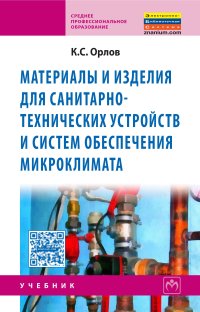 Орлов К. С. Материалы и изделия для санитарно-технических устройств и систем обеспечения микроклимата : учебник / К. С. Орлов. — Москва : ИНФРА-М, 2024. — 183 с. – (Среднее профессиональное образование).

Учебник «Материалы и изделия для санитарно-технических устройств и систем обеспечения микроклимата» предназначен для студентов техникумов, обучающихся по специальности 08.02.07 «Монтаж и эксплуатация внутренних санитарно-технических устройств и вентиляции».
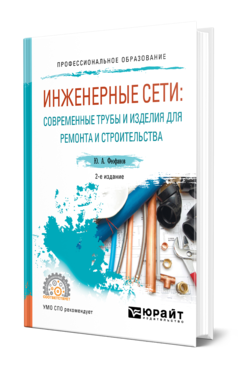 Феофанов Ю. А.  Инженерные сети: современные трубы и изделия для ремонта и строительства : учебное пособие для СПО / Ю. А. Феофанов. — 2-е изд., перераб. и доп. — Москва : Издательство Юрайт, 2023. — 157 с. — (Профессиональное образование).

В учебном пособии рассмотрены современные материалы, изделия и виды труб для ремонта, реконструкции и нового строительства инженерных сетей. Приведены нормативные требования и положения по расчету, проектированию и применению различных видов труб и защитных покрытий, новые бестраншейные методы реконструкции и строительства инженерных трубопроводов. Пособие содержит материал, который позволяет более глубоко и полно изучить вопросы проектирования, строительства и ремонта инженерных сетей по дисциплинам «Водоснабжение, водоотведение, теплоснабжение и газоснабжение», «Инженерное обустройство территорий», «Техническая эксплуатация инженерных систем», «Технология строительства и реконструкции инженерных систем».